Guia do Educador 
do Curso de Empreendedorismo de Alimentos Éticos
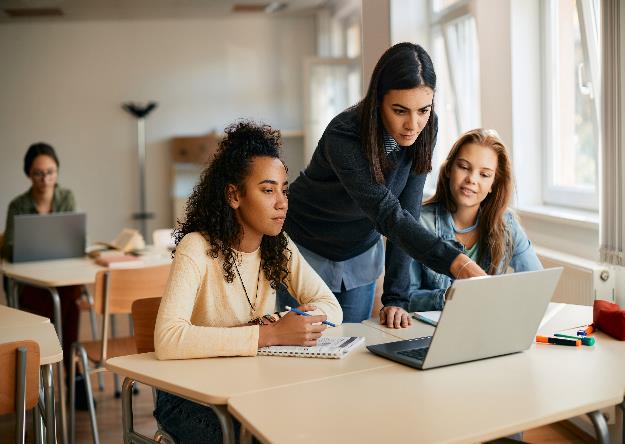 2022 – 2024
Guia do Educador
ISBN - 978-989-35547-1-5
By 
MOMENTUM
2022 – 2024
Facilitator’s Guide
Por 
MOMENTUM
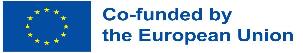 conteúdo
01
Bem-vindo
02
Sobre o Curso & Recursos Educacionais Abertos (REAs)
03
Instruções Gerais para os Educadores
04
Formas de Lecionar o Curso
05
Visão Geral do Conteúdo do Curso
06
Desenvolvimento da Experiência de Aprendizagem do Aluno
07
Links Úteis e Recursos Adicionais
Course & Guide Authors:
Orla Casey, Paula Whyte.
Ermelinda Pereira, Maria João Afonso, Fátima Tomé and Elsa Ramalhosa.
Course & Guide Editors:
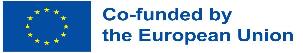 2
01 – Bem-vindo
A Food 2030, referente à Política de Inovação Alimentar da UE, destaca o estímulo à inovação e à capacitação das comunidades, como sendo prioridades. A mesma pretende que produtos alimentares de valor acrescentado vão de encontro às necessidades, valores e expetativas da sociedade de forma responsável e ética.

O Curso de Empreendedorismo de Alimentos Éticos procura capacitar licenciados, empresários e PMEs da área alimentar com conhecimentos e competências necessários para introduzir no mercado produtos e serviços alimentares eticamente adequados, aumentando assim a competitividade das PMEs e contribuindo para uma sociedade mais ética, sustentável, saudável e autónoma. Para garantir que a presente abordagem tenha o máximo de alcance e impacto, pretende-se fornecer às Instituições de Ensino Superior (IES), Escolas de Formação Profissional (EFP) e organizações de apoio às empresas, recursos que possam utilizar para melhorar de forma significativa a formação ética que proporcionam aos estudantes e aos empresários do setor alimentar.

O Curso de Empreendedorismo de Alimentos Éticos visa fornecer às IES, EFP e às empresas do setor alimentar, competências atualizadas ao nível da inovação ética, comunicação, marketing e sustentabilidade, necessárias para abraçar a crescente necessidade de ter consciência ética e para que todos tenham uma mentalidade ética e sustentável. Adicionalmente, ainda contribuirá para o desenvolvimento profissional de educadores da área alimentar de IES, aumentando as suas competências pedagógicas ao nível do empreendedorismo de alimentos, tendo como objetivo o triplo resultado: planeta, pessoas, proveito.

Ao fornecer acesso a recursos de formação altamente inovadores, mas acessíveis, o impacto a nível local que o presente curso terá é dar aos alunos e empreendedores, as competências necessárias para adaptar de forma mais inovadora as suas ofertas e serviços alimentares com mais ética, tendo um impacto em todo o mercado. Tendo estes aspetos em consideração, seremos capazes de criar uma sociedade mais ética, sustentável e saudável e, em última análise, estaremos mais alinhados com o Pacto Ecológico Europeu (Green Deal) e os Objetivos de Desenvolvimento Sustentável (ODS) da ONU e estaremos mais perto de atingir os objetivos.​
3
02 – Sobre o Curso & Recursos Educacionais Abertos (REAs)
a) Do que se trata o Projeto EFE? Destaque para os Recursos Educacionais Abertos (REAs) que compõem este curso
O Projeto EFE é um projeto de Parceria de Cooperação IES Erasmus+ que deseja contribuir para o desenvolvimento profissional de educadores de IES da área alimentar, aumentando as suas competências pedagógicas ao nível da avaliação do empreendedorismo de alimentos no planeta, pessoas e proveito. Pretende-se que as IES capacitem uma nova geração de empreendedores do setor alimentar para iniciar, crescer e adaptar novas empresas de alimentos éticos e para operarem negócios que tenham por base o planeta, pessoas e proveito, de modo a capacitar os indivíduos e apoiar a sua visão ao nível da comunidade em relação à saúde e bem-estar.
O Projeto EFE foi cuidadosamente planeado para atender às seguintes prioridades: 
Estimular práticas inovadoras de aprendizagem e ensino: Para enfrentar os desafios societais, o Projeto EFE contribuirá para o desenvolvimento profissional de educadores de IES da área alimentar, aumentando as suas competências pedagógicas, para considerar o efeito da indústria alimentar no planeta, pessoas e proveitos.
Recompensar a excelência na aprendizagem, no ensino e no desenvolvimento de competências: O Projeto EFE defende a excelência no ensino e no desenvolvimento de competências através de um conjunto único de recursos de formação, incluindo abordagens transdisciplinares e curricula inovadores. Consiste num conjunto de recursos educacionais abertos criados para educadores, publicados online e gratuitos para download e utilização.
O ambiente e a luta contra as alterações climáticas: Muitos dos sistemas atuais de produção de alimentos comprometem a capacidade da Terra. Um sistema alimentar da UE mais saudável e sustentável é uma pedra angular do Pacto Ecológico Europeu. O Projeto EFE pretende capacitar educadores, estudantes e empresas alimentares a desempenharem um papel fundamental na ação sobre as alterações climáticas (ODS 13).
O curriculum do Projeto EFE e os Recursos Educacionais Abertos (REA) constituem o nosso novo modelo de formação, concebido para equipar, predominantemente organizações de IES (mas também organizações de EFP) e empresários do setor alimentar, para os mesmos desenvolverem produtos alimentares inovadores, éticos e sustentáveis, com processos empresariais melhorados e atualizados para garantir que o setor alimentar na Europa responda de forma dinâmica às necessidades, desafios, mudanças e estilos de vida do mercado em crescimento. A crescente procura mundial de alimentos e a necessidade de práticas éticas e sustentáveis tornaram-se um desafio que a UE e a ONU estão a encorajar-nos a todos a enfrentar.
O Projeto EFE contribuirá para o seu desenvolvimento profissional como educador de IES, aumentando as suas competências  pedagógicas em relação a produtos e serviços alimentares éticos, inovadores e adequados para o presente e para o futuro. Através deste Guia do Educador do Curso de Empreendedorismo de Alimentos Éticos, também se pretende promover o ensino digital destes tópicos.
02 – Sobre o Curso & Recursos Educacionais Abertos (REAs) (cont.)
Os recursos são apresentados em diferentes formatos dependendo da sua utilização:
Os REAs, um conjunto de recursos multimédia (PowerPoint, documentos, folhas de trabalho, vídeos, questionários/exercícios interativos, etc.) organizados em 6 módulos relacionados com os objetivos de aprendizagem do curriculum, que podem ser utilizados diretamente pelos educadores.
O presente Guia do Educador do Curso de Empreendedorismo de Alimentos Éticos para organizações de IES (PDF) que explica a estrutura e a metodologia sugerida para usar os REAs.
b) A nossa ambição para o Projeto EFE & REAs
Para garantir que a próxima geração de empreendedores do setor alimentar esteja consciente e empenhada não só no crescimento económico e na inovação, mas também no equilíbrio entre Pessoas – Planeta – Proveito, as instituições de ensino europeias precisam de despertar um espírito empreendedor entre alunos de todas as idades. Na verdade, as competências empreendedoras já não são consideradas relevantes apenas para iniciar novos negócios. Em vez disso, são consideradas aplicáveis em “todas as etapas da vida” (Entrepreneurship Education. A Guide for Educators, 2014, p.7) e fundamentais para controlar o desafio da aprendizagem ao longo da vida, tal como repetidamente enfatizado pelos decisores políticos da UE. 
Para estarmos em linha com estas considerações, iremos:
Fornecer a mais de 400 educadores de IES e EFP, conhecimentos atualizados sobre empreendedorismo de alimentos éticos, bem como sobre produtos e processos ou práticas alimentares éticos. O Projeto EFE visa dar esta contribuição substancial para apoiar os educadores a manterem-se a par das práticas e oportunidades éticas e sustentáveis e mostrarem as suas implicações para a mudança, impacto e crescimento através do PR1: O Guia do Educador para Promotores & Facilitadores de Alimentos Éticos e o Compêndio de Boas Práticas para órgãos de IES.
Fornecer a mais de 400 educadores do setor alimentar novos recursos (PR2: Manual de Empreendedorismo de Alimentos Éticos (o primeiro recurso para start-ups da UE concebido especificamente para o setor alimentar ético) e PR3: Curso de Empreendedorismo de Alimentos Éticos) que apoiam a adoção de abordagens éticas inovadoras e tecnologias digitais para o ensino. O Projeto EFE fornece aos educadores recursos educacionais abertos, úteis para criar competências em empreendedorismo de alimentos ÉTICOS, utilizando várias técnicas. Deste modo, estaremos a ajudar a enfrentar os desafios societais, ao mesmo tempo que estaremos a capacitar os estudantes como potenciais empreendedores de alimentos éticos e estaremos a acelerar o progresso segundo os elementos-chave dos ODS.
Os REAs do Projeto EFE são relativos a um curso presencial que faz máximo uso de recursos multimédia e apresentará aos educadores a agenda da Educação 4.0 de tecnologia voltada para o futuro para a aprendizagem adaptativa. Os nossos REAs são projetados para que possam ser integrados imediatamente aos cursos existentes e para funcionar on-line, permitindo que mais de 1.000 empreendedores/gestores de PMEs do setor alimentar continuem aprendendo num ambiente flexível e móvel. Todos os recursos são desenvolvidos de acordo com as redes Dig Comp Org / Dig Comp Edu / Selfie.
02 – Sobre o Curso & Recursos Educacionais Abertos (REAs) (cont.)
Os recursos são apresentados em diferentes formatos dependendo da sua utilização:
Os REAs, um conjunto de recursos multimédia (PowerPoint, documentos, folhas de trabalho, vídeos, questionários/exercícios interativos, etc.) organizados em 6 módulos relacionados com os objetivos de aprendizagem do curriculum, que podem ser utilizados diretamente pelos educadores.
O presente Guia do Educador do Curso de Empreendedorismo de Alimentos Éticos para organizações de IES (PDF) que explica a estrutura e a metodologia sugerida para usar os REAs.
b) A nossa ambição para o Projeto EFE & REAs
Para garantir que a próxima geração de empreendedores do setor alimentar esteja consciente e empenhada não só no crescimento económico e na inovação, mas também no equilíbrio entre Pessoas – Planeta – Proveito, as instituições de ensino europeias precisam de despertar um espírito empreendedor entre alunos de todas as idades. Na verdade, as competências empreendedoras já não são consideradas relevantes apenas para iniciar novos negócios. Em vez disso, são consideradas aplicáveis em “todas as etapas da vida” (Entrepreneurship Education. A Guide for Educators, 2014, p.7) e fundamentais para controlar o desafio da aprendizagem ao longo da vida, tal como repetidamente enfatizado pelos decisores políticos da UE. 
Para estarmos em linha com estas considerações, iremos:
Fornecer a mais de 400 educadores de IES e EFP, conhecimentos atualizados sobre empreendedorismo de alimentos éticos, bem como sobre produtos e processos ou práticas alimentares éticos. O Projeto EFE visa dar esta contribuição substancial para apoiar os educadores a manterem-se a par das práticas e oportunidades éticas e sustentáveis e mostrarem as suas implicações para a mudança, impacto e crescimento através do PR1: O Guia do Educador para Promotores & Facilitadores de Alimentos Éticos e o Compêndio de Boas Práticas para órgãos de IES.
Fornecer a mais de 400 educadores do setor alimentar novos recursos (PR2: Manual de Empreendedorismo de Alimentos Éticos (o primeiro recurso para start-ups da UE concebido especificamente para o setor alimentar ético) e PR3: Curso de Empreendedorismo de Alimentos Éticos) que apoiam a adoção de abordagens éticas inovadoras e tecnologias digitais para o ensino. O Projeto EFE fornece aos educadores recursos educacionais abertos, úteis para criar competências em empreendedorismo de alimentos ÉTICOS, utilizando várias técnicas. Deste modo, estaremos a ajudar a enfrentar os desafios societais, ao mesmo tempo que estaremos a capacitar os estudantes como potenciais empreendedores de alimentos éticos e estaremos a acelerar o progresso segundo os elementos-chave dos ODS.
Os REAs do Projeto EFE são relativos a um curso presencial que faz máximo uso de recursos multimédia e apresentará aos educadores a agenda da Educação 4.0 de tecnologia voltada para o futuro para a aprendizagem adaptativa. Os nossos REAs são projetados para que possam ser integrados imediatamente aos cursos existentes e para funcionar on-line, permitindo que mais de 1.000 empreendedores/gestores de PMEs do setor alimentar continuem aprendendo num ambiente flexível e móvel. Todos os recursos são desenvolvidos de acordo com as redes Dig Comp Org / Dig Comp Edu / Selfie.
02 – Sobre o Curso & Recursos Educacionais Abertos (REAs) (cont.)
c) Os objetivos gerais de aprendizagem do curso

O setor alimentar é um dos mais dinâmicos da Europa, com mudanças na tecnologia, na demografia, nas políticas e nos estilos de vida, alterando rapidamente as necessidades, os objetivos e afetando as pessoas-planeta-proveito. O Projeto EFE pretende contribuir para o desenvolvimento profissional de educadores de IES e EFP, aumentando as competências em relação ao empreendedorismo de alimentos éticos, levando a um novo grupo de futuros empreendedores e gestores de PMEs do setor alimentar, a estarem mais bem preparados para fornecer produtos mais saudáveis e produzidos de forma ética, ou seja, alimentos com um maior foco na produção resiliente e sustentável e no ensino digital.

O Projeto EFE também contribuirá substancialmente para apoiar os educadores a manterem-se atualizados sobre o mercado e os desenvolvimentos ao nível das políticas e suas implicações em relação à inovação ética e às oportunidades de crescimento. O curso desenvolvido no Projeto EFE pretende capacitá-los como educadores, fornecendo-lhes o conhecimento especializado de sistemas alimentares éticos, produção e processos alimentares que levam a um setor mais sustentável e resiliente e alinhado com o Pacto Ecológico Europeu e os ODS.

Por esta razão, o Projeto EFE começa com um recurso de formação único (PR1) que reúne o conhecimento diversificado dos parceiros do projeto para fornecer aos educadores e empresários (PMEs), um Guia do Educador para Promotores & Facilitadores de Alimentos Éticos. Este guia foi criado para apresentar terminologia, teorias, métodos de avaliação, casos de estudo, vídeos, podcasts e outros recursos dos quais os educadores podem beneficiar. Em seguida, o Compêndio de Boas Práticas de Empreendedorismo de Alimentos Éticos apresenta mais de 20 empresas que estão a abraçar as oportunidades para seguir práticas e criarem produtos alimentares éticos, indo de encontro  às necessidades e objetivos atuais em toda a Europa. À medida que o setor alimentar continua a crescer em toda a Europa, o Compêndio de Boas Práticas fornece-lhe excelentes estudos de caso que podem ser utilizados pelos alunos para avançarem no seu desenvolvimento profissional e serem inspirados pelas boas práticas apresentadas, com vista a melhorarem os seus próprios resultados e abrirem portas para o desenvolvimento futuro de negócios e diversificação ou oportunidades de carreira.
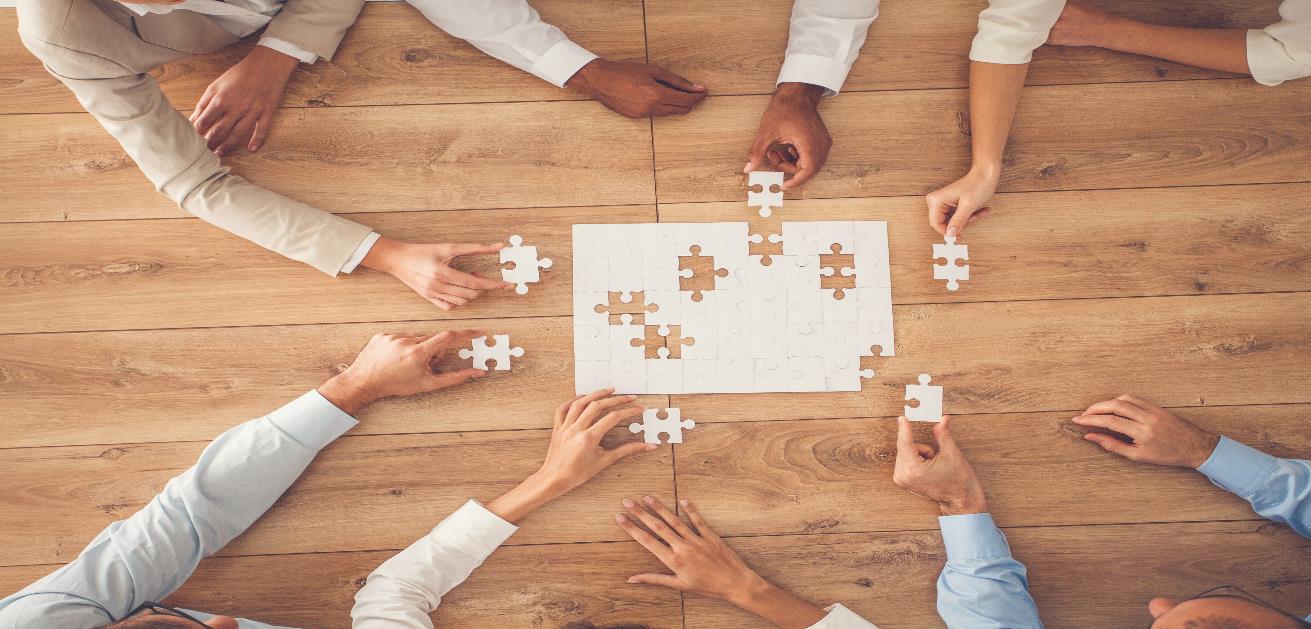 02 – Sobre o Curso & Recursos Educacionais Abertos (REAs) (cont.)
d) Quem pode ministrar o curso de Empreendedorismo de Alimentos Éticos e a quem se destina 

O curso foi concebido para ser ministrado por educadores de IES e EFP. Os educadores podem adaptar facilmente o conjunto de materiais e recursos educativos disponibilizados para conceber e ministrar sessões de formação utilizando conteúdos de alta qualidade que foram desenvolvidos, testados e revistos na Finlândia, Portugal, Turquia, Irlanda e Dinamarca.

Nota:
Os Recursos Educacionais Abertos do Projeto EFE destinam-se a permitir que educadores possam utilizar os mesmos em sala de aula e em pequenos grupos para estudantes de Ciência/Tecnologia Alimentar, Negócios da Área Alimentar, Empresas e Empreendedores de PMEs de alimentos já existentes, bem como os seus funcionários, relativamente ao tema do Empreendedorismo de Alimentos Éticos e do desenvolvimento inovador de novos produtos no setor alimentar, mas com foco na ética e na sustentabilidade.

Serão fornecidos todos os recursos e materiais necessários para ministrar o curso com sucesso em diversos ambientes e formatos (consulte a Secção 04 para obter informações sobre as diversas opções de ministrar o curso).
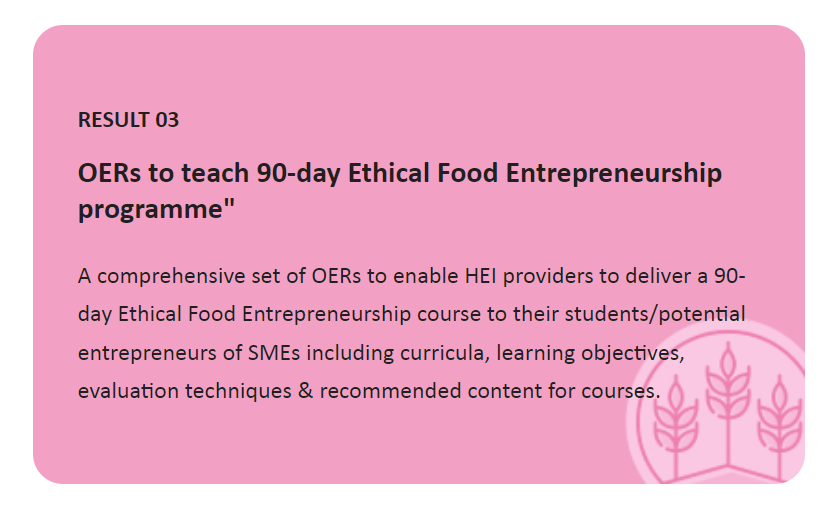 03 – Instruções Gerais para os Educadores
Abordagem metodológica
Os Recursos Educacionais Abertos consistem num curriculum de 6 Módulos, nos quais se pretende apresentar aos alunos o objetivo e o potencial do Empreendedorismo de Alimentos Éticos de uma forma rigorosa e congruente com a investigação académica e focada na necessidade e no impacto de empresas de alimentos éticos, utilizando a inovação e as operações alimentares éticas, ao mesmo tempo que se ensina, aprende e adapta os sistemas alimentares a terem o foco nas pessoas e no planeta, levando a um futuro mais sustentável para todos.
O curriculum baseia-se na compreensão de que existem oportunidades e desafios atuais, mas que os educadores, estudantes e PMEs precisam de se manter a par dos desenvolvimentos do setor alimentar para se manterem competitivos e contribuir para as mudanças societais. Além disso, mostra como as competências podem ser consolidadas através de novas aprendizagens e fornece conhecimentos práticos sobre a aprendizagem de um novo conjunto de competências de uma forma orientada para o futuro.
2. 	Instruções Gerais
Por favor, leia este guia até ao fim antes de realizar o curso. Para ministrar em sala de aula, invertida ou mista, por favor:
Faça o download, analise e revise os recursos do curso tendo em conta as suas aulas, conforme sinta necessário. Reserve tempo de treino adequado para as sessões. O link que precisa de consultar é o seguinte:
https://ethical-food.eu/resources/
Localize o conteúdo para treino com casos de estudo e informações de suporte local para os seus alunos;
Certifique-se de que cada participante completa os exercícios incluídos em cada Módulo – estes proporcionam uma aprendizagem valiosa;
Reserve tempo para revisão dos exercícios e forneça feedback.
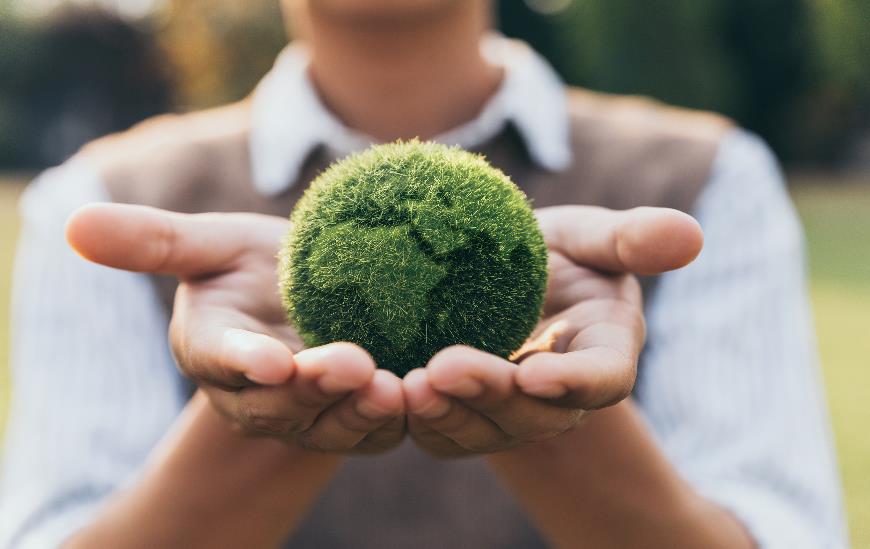 9
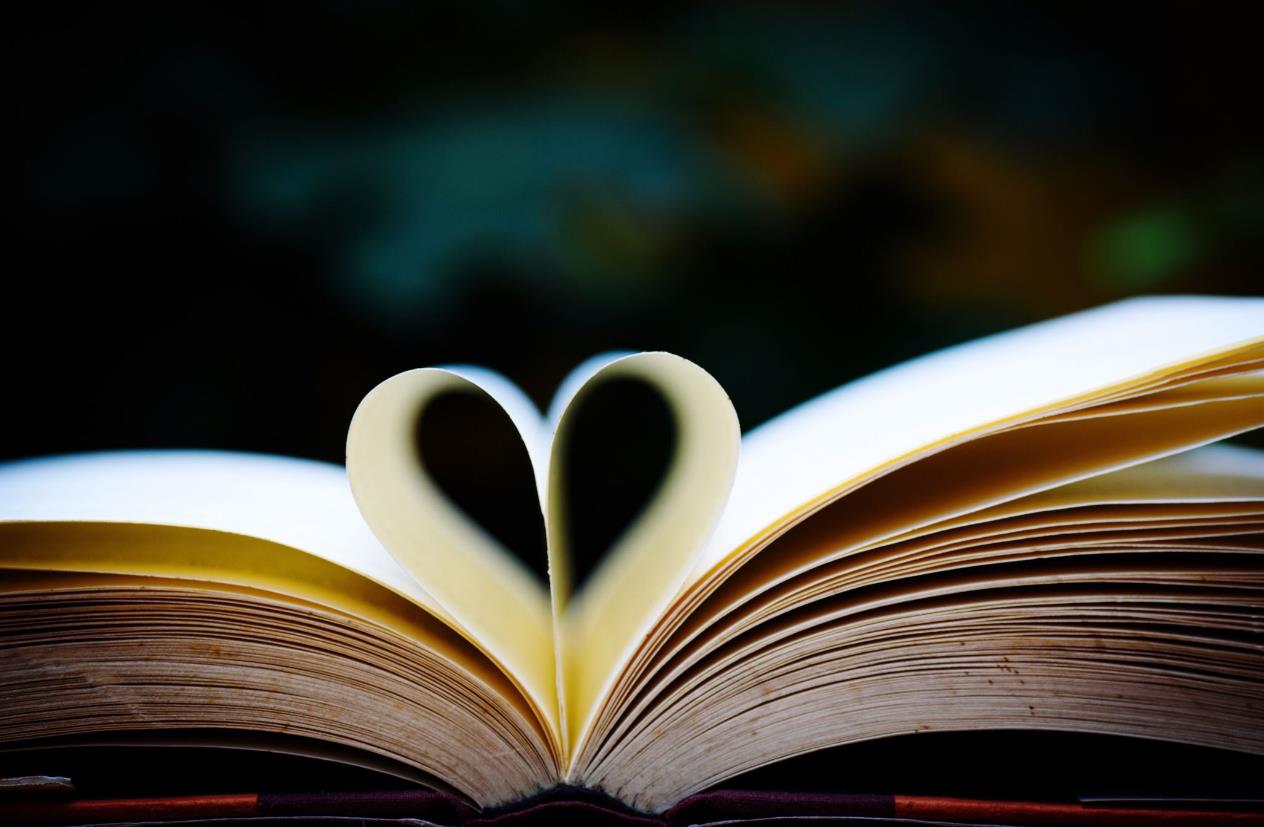 03 – Instruções Gerais para os Educadores (cont.)
Instruções
Os Recursos Educacionais Abertos foram projetados para serem adaptados a uma variedade de estilos e métodos de ensino. Como fio condutor, cada módulo é apresentado com o seguinte design:
O tópico é introduzido brevemente antes de se aprofundar no assunto;
São apresentadas informações e as melhores práticas atuais sobre o tema, passando pelas definições gerais a aplicações mais detalhadas, permitindo a compreensão do objetivo do tema;
O conhecimento é reforçado e as competências são desenvolvidas à medida que os alunos/formandos resolvem exercícios práticos ou respondem a questões.
“
A educação serve para melhorar a vida dos outros e para deixar a sua comunidade e o mundo melhores do que os encontrou.
”
-Marian Wright Edelamn
10
04 – Formas de Lecionar o Curso
Lecionação em sala de aula tradicional & ferramentas necessárias
O treino em sala de aula continua a ser uma das técnicas de lecionação mais populares para desenvolver competências. Normalmente, é um treino presencial, centrado no educador, que ocorre num horário e local fixos. As ferramentas do Projeto EFE, o uso sugerido e os recursos adicionais necessários podem ser descritos como:
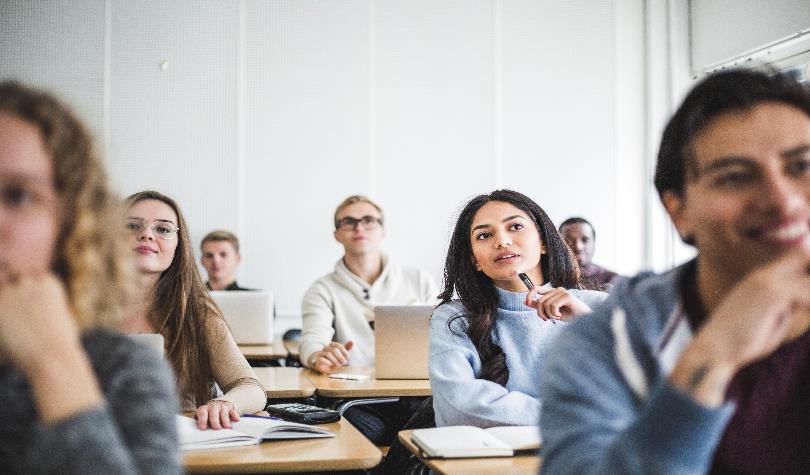 11
04 – Formas de Lecionar o Curso (cont.)
Mecanismos sugeridos: 
• Discussões em pequenos grupos: Dividir os participantes em pequenos grupos e dar-lhes casos de estudo ou situações de trabalho para eles discutirem ou resolverem. Esta técnica permite a transferência de conhecimento entre os alunos.
• Sessões de perguntas e respostas: As sessões informais de perguntas e respostas são mais eficazes com pequenos grupos e para atualizar competências, em vez de ensinar novas competências. Estas sessões devem ser usadas com frequência durante o curso.
• Multimédia: Os materiais de formação multimédia tendem a ser mais provocativos e desafiantes e, portanto, mais estimulantes para a mente adulta. Os educadores devem garantir que todas as ferramentas incorporadas são utilizadas em todo o seu potencial. 
• Ferramentas interativas: O envolvimento dos alunos pode ser facilmente alcançado usando ferramentas interativas. Um exemplo de ferramenta gratuita é o Kahoot!, o qual é uma plataforma de aprendizagem baseada em jogos, usada em sala de aula, escritórios e ambientes sociais. Pode-se compilar um questionário, que pode ser respondido pelos alunos nos seus telemóveis/tablets/computadores. É possível obter feedback e resultados imediatos.
Aprendizagem Online
Este método utiliza tecnologias da Internet inseridas na plataforma de aprendizagem do Projeto EFE, fornecendo uma ampla gama de soluções que permitam a aprendizado. O curso de Empreendedorismo de Alimentos Éticos é oferecido como um programa de aprendizagem online, com acesso direto por todas as partes interessadas, incluindo educadores, estudantes, empreendedores alimentares/PMEs e funcionários, sobre o tema de Empreendedorismo de Alimentos Éticos.
A plataforma do projeto é um site multilíngue e interativo que combina recursos informativos como o já mencionado Guia do Educador para Promotores & Facilitadores de Alimentos Éticos, exercícios digitalizados e atividades de desenvolvimento de competências empresariais e de inovação. Também são sugeridas leituras adicionais e fornecidos links multimédia. A aprendizagem on-line incorpora as melhores práticas de aprendizagem. Embora o objetivo de aprendizagem permaneça o mesmo (ou semelhante), a interface e a experiência do usuário passam a ser radicalmente diferentes, conforme o mais conveniente.
04 – Formas de Lecionar o Curso (cont.)
Outras metodologias
Sala de aula invertida
Em sala de aula invertida, os alunos estudam o conteúdo do módulo antes da aula, com foco em exercícios e tarefas a realizar em sala de aula. A transferência de conhecimento em sala de aula dá lugar ao ensino on-line fora da sala de aula. Isso cria mais espaço para praticar em sala de aula, para explicações extras quando necessário, e oferece a possibilidade de se aprofundar mais nos materiais durante a aula.
Aprendizagem Híbrida (Blended Learning) 
O Blended Learning combina media digital on-line com métodos tradicionais de sala de aula. Requer a presença física do educador e do aluno, com algum elemento de controle sobre o tempo, lugar, caminho ou ritmo. Os alunos ainda frequentam uma sala de aula com a presença de um educador, e as práticas presenciais em sala de aula são combinadas com atividades realizadas por computador em relação ao conteúdo e à entrega. A aprendizagem híbrida é mais usada em ambientes de desenvolvimento profissional e de treino.
Aprendizagem colaborativa/Entre Pares (Peer-to-Peer)
A aprendizagem colaborativa é uma abordagem educacional de ensino e aprendizagem que envolve grupos de alunos que trabalham juntos. Alguns exemplos para impulsionar a aprendizagem colaborativa são:
Revisão por pares: Reúnem-se os pares na sala de aula para avaliar conjuntamente o trabalho de uma ou mais pessoas de competência semelhante à dos que realizaram o trabalho. Os pares não só avaliam o desempenho uns dos outros, mas também partilham a sua experiência e conhecimento.
Google Docs: Esta ferramenta de colaboração online facilita a criação de documentos. Todos os membros do grupo podem trabalhar ao mesmo tempo (em tempo real) no mesmo documento, em qualquer local e em vários dispositivos. As alterações são gravadas automaticamente nos documentos conforme são digitadas. É possível monitorizar o histórico de revisões de um documento onde também é possível ver quem fez uma alteração específica. A vantagem do Google Docs como recurso de aprendizagem é que os membros do grupo também podem compartilhar documentos, conversar e comentar sobre os mesmos.
As pessoas aprendem mais quando ensinam outras pessoas
Peter Drucker
14
05 – Visão Geral do Conteúdo do Curso
MÓDULO 1
MÓDULO 2
MÓDULO 3
Empre endedorismo e etapas críticas na criação de uma empresa
A Necessidade & o Impacto de um Negócio de Alimentos
Éticos
Explorando o Mundo da Inovação
Oportunidades em Inovação
Inovar para Pessoas-Planeta-Proveito
Modelos de Inovação
Início da Jornada de Inovação
Criar uma estratégia de Inovação para o futuro
Inovação & Funcionalidade nas Empresas Alimentares
A criatividade e como valorizar uma ideia
Objetivos SMART
Definir os objetivos – Criar um plano de negócios
Financiamento
Parte legal a considerar no início de um novo negócio
A importância das vendas e do marketing
O que é um Alimento Ético?
Ética Alimentar, Consequências das Escolhas
A Emergência Climática - ODSs
Alimentação & Pobreza
Comércio Justo & Justiça Social
A Ligação entre Alimentação & Saúde
Sustentabilidade & Resiliência
Módulos
O curriculum inclui seis módulos, estruturados como uma viagem …
MÓDULO 5
MÓDULO 6
MÓDULO 4
Operações Alimentares Éticas
Sustentabilidade para o Futuro
Trabalhar com PESSOAS – Comunicação nas Empresas
O Valor das Relações e da Empatia
Pensamento Ético
Como interagir com as Partes Interessadas e o Comércio Justo
Oportunidades através da Narração da História Pessoal
Networking
O Poder do Sistema Alimentar ÉTICO
Desenvolvimento de Sistemas Alimentares SUSTENTÁVEIS
Uma recapitulação da Inovação como ferramenta para o Futuro
Criando um futuro mais saudável para as P-P-P e os ODS
Abastecimento & Produção Éticos
Organismos Geneticamente Modificados (OGM) & Alimentos à base de Plantas
Atenção às Alegações relativas à Saúde & ao Ambiente
Embalagens Alimentares Éticas
Modelos de Distribuição Éticos
Crescimento & Sucesso Empresarial
Módulo 1: A Necessidade & o Impacto de um Negócio de Alimentos Éticos
Módulo 2: Empreendedorismo e etapas críticas na criação de uma empresa
Módulo 3: Explorando o Mundo da Inovação 
Módulo 4: Operações Alimentares Éticas
Módulo 5: Trabalhar com PESSOAS – Comunicação nas Empresas
Módulo 6: Sustentabilidade para o Futuro
15
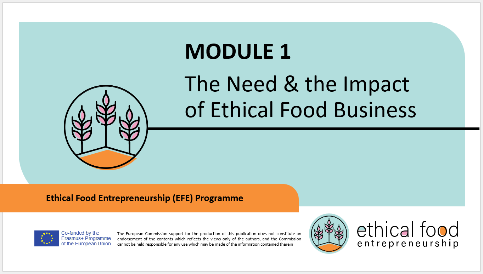 b) Visão geral detalhada do conteúdo do curso
16
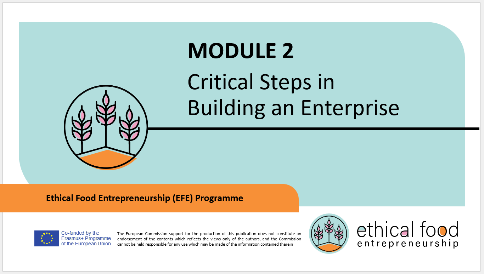 17
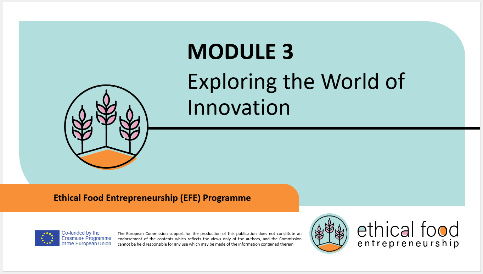 18
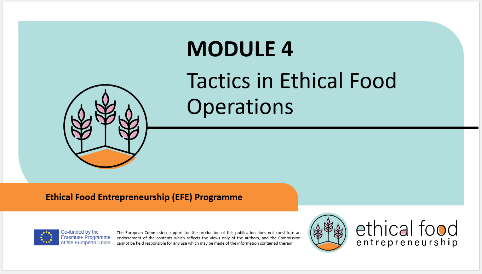 19
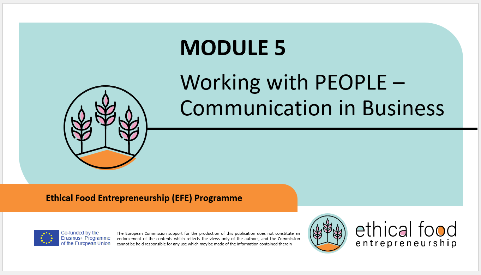 20
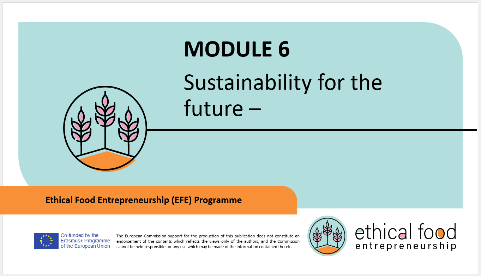 21
06 – Desenvolvimento da Experiência de Aprendizagem do Aluno
06 – Desenvolvimento da Experiência de Aprendizagem do Aluno
Fonte: https://tlu.cit.ie/deliver-lectures
06 – Desenvolvimento da Experiência de Aprendizagem do Aluno
06 – Desenvolvimento da Experiência de Aprendizagem do Aluno
06 – Desenvolvimento da Experiência de Aprendizagem do Aluno
06 – Desenvolvimento da Experiência de Aprendizagem do Aluno
É importante criar um ambiente amigável e não ameaçador, onde os alunos sejam livres para levantar questões ou assuntos (Kim & Bonk, 2006). Keeton (citado por Kim & Bonk, 2006) entrevistou professores do ensino superior e avaliou a eficácia das estratégias de ensino online. Foram atribuídas classificações mais elevadas a questões como “criar um ambiente que apoie e encoraje o questionamento”, “ampliar a experiência do aluno sobre a matéria” e “provocar uma reflexão ativa e crítica por parte dos alunos sobre a sua crescente base de experiência” (p. 23).
28
06 – Desenvolvimento da Experiência de Aprendizagem do Aluno
06 – Desenvolvimento da Experiência de Aprendizagem do Aluno
07 – Links Úteis e Recursos Adicionais
31
07 – Links Úteis e Recursos Adicionais
32
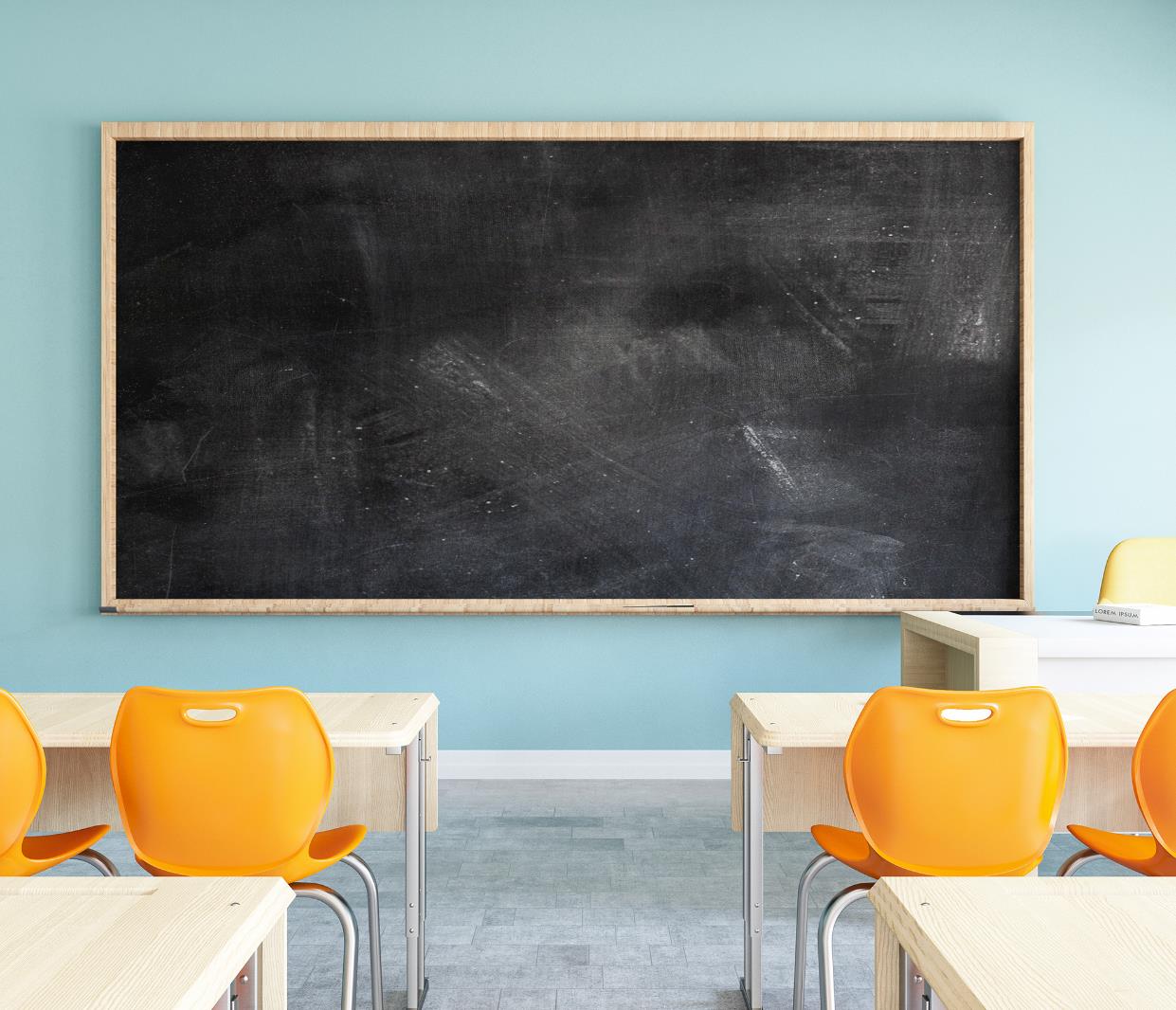 ““Nunca duvide que um pequeno grupo de pessoas conscientes e comprometidas possa mudar o mundo. De facto, sempre foi assim que o mundo mudou.!”
click to type
-Margaret Mead
www.ethical-food.eu
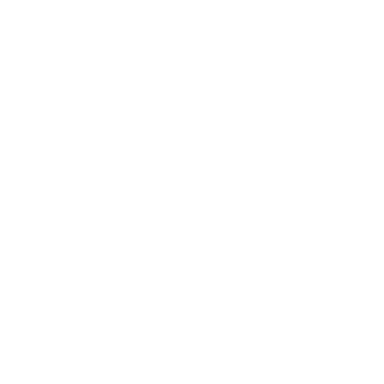 siga a nossa jornada
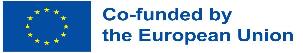